МОУ   Квитокская средняя общеобразовательная школа.
УРОК ХИМИИ. 11 КЛАСС.
Химия и производство.


Учитель: Левицкая 
Лариса Викторовна
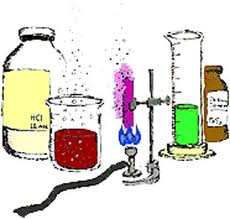 «Поставь перед собой сто учителей – они окажутся бессильны, если ты не можешь сам заставить себя и сам требовать от себя».В.А.Сухомлинский
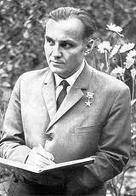 Тема урока:  Химия и производство.
Цели урока:
 Актуализировать и систематизировать знания о принципах химического производства.
Повторить и углубить знания учащихся о химической промышленности.
Развивать познавательную активность учеников, применяя нестандартные формы учебной деятельности.
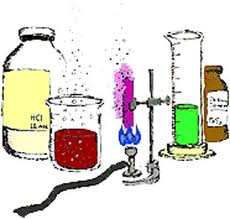 Кейс № 2.Лабораторная работа.Превращение целлюлозы в глюкозу.Цель работы: получение глюкозы из целлюлозы,обнаружение её с помощью  медного купороса(гидроксида меди II.)Оборудование: фильтровальная бумага, вода, серная кислота (к), щёлочь , 2% медный купорос, пробирки.Техника безопасности:       работать с серной кислотой нужно осторожно (вливать кислоту тонкой струйкой), работать в специальных  ящичках.
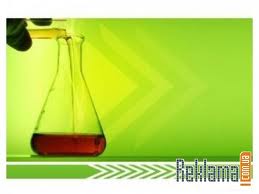 Секретное производство
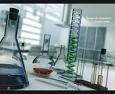 Схема реакций.
 
 
                                          А     1      В       2     С      3      Х
Стоимость                        5              5               5             5
подсказок                         4              4               4             4
в  баллах                          3              3               3             3
Задания для разведывательных лабораторий:

1.Узнать какое вещество получают на секретном производстве, какова его структурная формула, название промежуточных продуктов, назначение в хозяйстве страны.

2.Узнать принципиальную схему производства, записать соответствующие схемы реакций.
Подсказка А. ( 5 баллов)
 
 Три жидких углеводорода с одинаковым числом атомов углерода в цепи устойчивы к окислению, в определённых условиях вступают в реакции замещения с галогенами и азотной кислотой. Один из этих углеводородов Е имеет линейное строение, углеводороды К и А – циклическое. С помощью реакции гидрирования и дегидрирования можно осуществить взаимопревращения этих углеводородов по схеме:

      -Н2                          -Н2
        Е                        К                         А
        + Н2                 +  Н2
Подсказка А (4 балла).
 
 При сгорании  углеводорода образуется 4,4 г оксида углерода ( IV) и 0,9 г воды. Плотность паров этого вещества по водороду равна 39. Определите молекулярную формулу этого вещества. 

Подсказка А (3 балла ).
                    
                                 6000с
        СН4                 ?                                       А
                                     Уголь
Вещество А - бензол
СН
НС
СН
СН
НС
СН
Подсказка В (5 баллов).

  Веществ В образовано действием на вещество А простым веществом, образованным элементом VII группы периодической системы, имеющим  45 нейтронов в ядре.

Подсказка В (4 балла ).

  Вещество В образуется  при действии на него  реагентом – единственно  жидким неметаллом в присутствии  собственной соли железа III.

 
Подсказка В (3 балла)
 
 Вещество В  имеет молярную массу157 г/моль, в его состав входят бензольное кольцо и один атом галогена.
Вещество В  - вромбензол
Br
Подсказка С  (5 баллов).
 
Вещество С органическое, имеет сходство с одноатомными спиртами –      взаимодействие с металлическим натрием.
 
Подсказка С  (4 балла) .
 
Качественная реакция на вещество С – действие на вещество хлорида железа III.
 
 
Подсказка С  (3 балла).
 
Вещество С образуется при взаимодействии вещества В со щёлочью.
Вещество С - фенол
OH
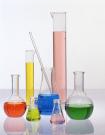 Подсказка Х.( 5 баллов).
 
 Молекулярная формула вещества Х – С6Н3О7N3
 
Подсказка Х ( 4 балла).
 
 Вещество Х образуется в результате реакции нитрования вещества С.
 
Подсказка Х ( 3 балла).
 
В состав молекулы Х входят: одно бензольное кольцо, одна гидроксильная группа и три нитрогруппы.
Вывод: 

Вещество Х :  2,4,6 – тринитрофенол.
ОН
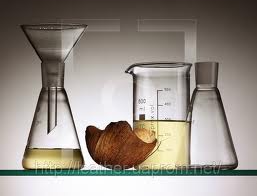 NO2
NO2
NO2